#思天出品去掉标签死全家
二改/倒卖/泛滥死全家即可
使用教程:步骤一，首先选择三个聊天记录
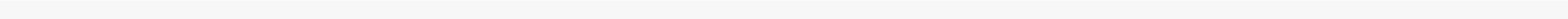 步骤二，然后给自己按照顺序发一个聊天记录，一张图片，一个聊天记录(什么都行聊天记录，照
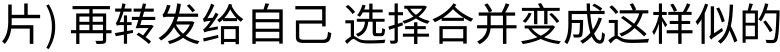 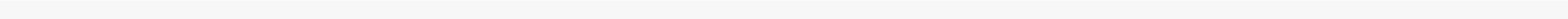 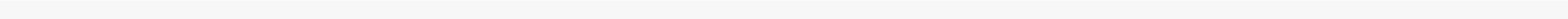 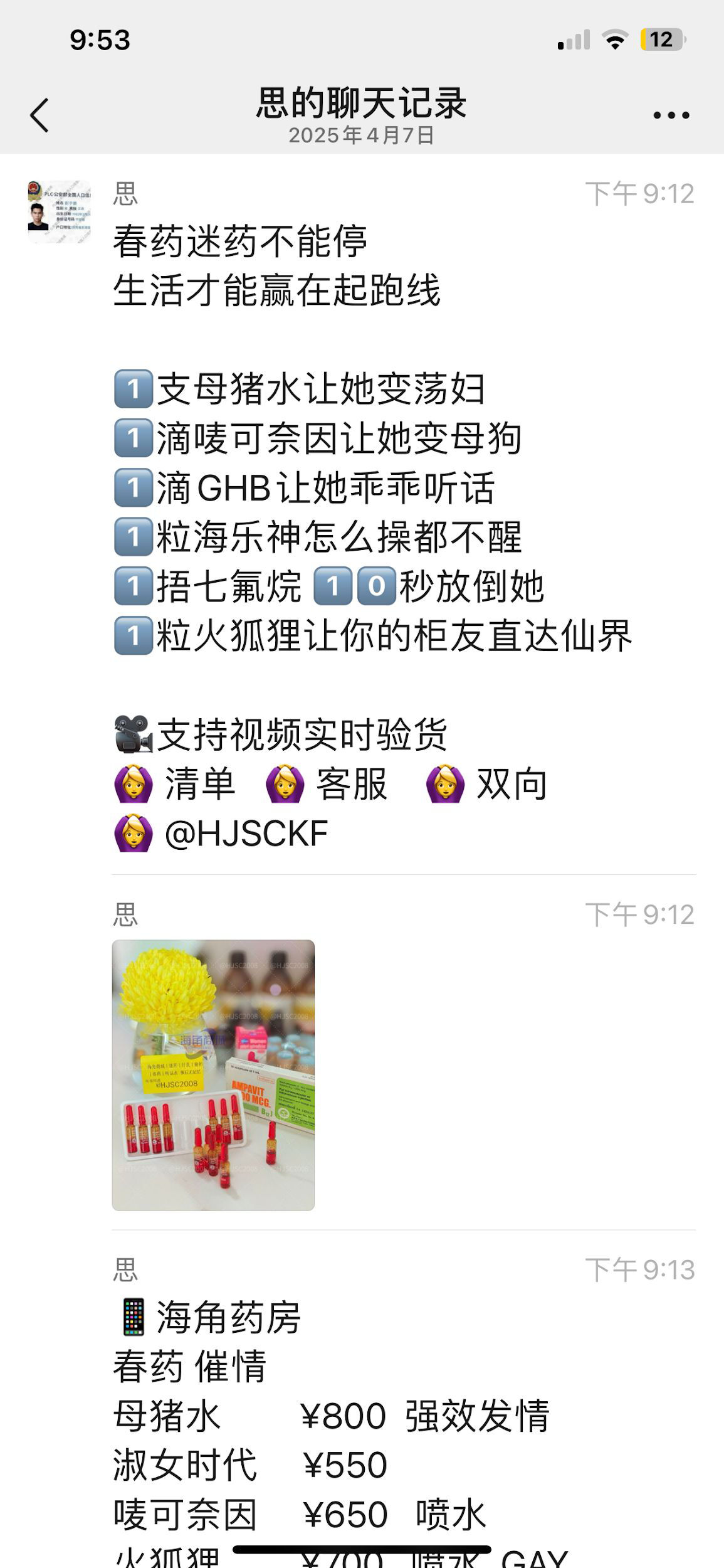 步骤三，按照顺序发两个聊天记录，一张图片，三个聊天记录，一个音乐，一个照片合并成聊天
可以再找我买一个企业群百分百因为这个聊天记录在企业群百分百也能用到
看不懂文字教程，看视频(打不掉换接口，不行就是步骤错了，给我录视频发过来我会帮你检查)
复制下面的文本开始使用
------WebKitFormBoundarygwYWItFijT83oqQq
Content-Disposition: form-data; name="chatdata"
{"msgType":0,"content":[#%E6%9B%BC%E8%90%9D%20#
%E5%91%86%E5%91%86%E9%B1%BC%20#%E7%AC%A8%E8%9B%8B%E5%B0%8F
%E9%B1%BC%0A%0A%E6%8A%96%E9%9F%B330%E4%B8%87%E7%B2%89%E7%BE
%8E%E5%B0%91%E5%A5%B3%E8%90%9D%E8%8E%89%E6%B5%81%E5%87%BA
%E5%A4%A7%E5%B0%BA%E5%BA%A6%E7%A6%8F
%E5%88%A9%E8%A7%86%E9%A2%91%EF%BC%8C%E7%9C%8B%E8%BF%87%E7%9B
%B4%E5%91%BC%E5%A5%B3%E8%8F%A9%E8%90%A8%E5%9C%A8%E4%B8%96%EF
%BC%8C%E7%9C%9F%E6%98%AF%E5%8F%8D%E5%B7%AE%E6%9E%81%E4%BA
%86%EF%BC
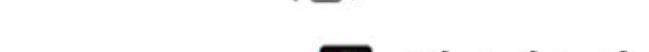 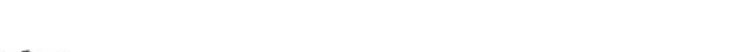 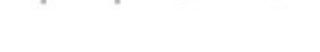 🆔","realChatUser":"","newMsgId":"0"
%81],"webviewImg":"","webviewHtml":"","username":"
}
------WebKitFormBoundarygwYWItFijT83oqQq
Content-Disposition: form-data; name="answer"
22|16|108
------WebKitFormBoundarygwYWItFijT83oqQq
Content-Disposition: form-data; name="chatproof"
🆔","content":"
☀️
[{"msgSignature":"","sender":"
BOB
体育，博鱼体育，实力大平台！不限 IP,
一倍流水，全球可玩。游戏齐全：体育、棋牌、彩票、真人、电子、电竞，捕鱼等游戏应有尽有。
例如：小明在 bet365 是 VIP5，来 BOB 线下注册首充任意金额，线下就可得首存+188 或包赔
188 金额，同时推荐别人过来还可的推荐人彩金
🌐注册网址：http://www.7806bob.com:8301
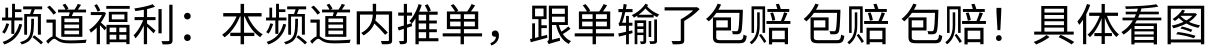 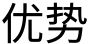 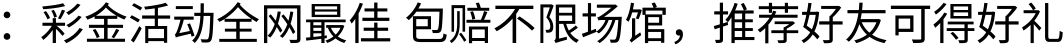 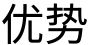 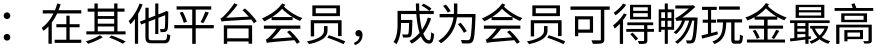 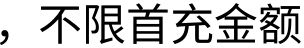 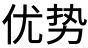 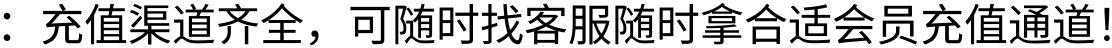 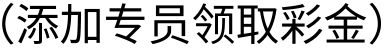 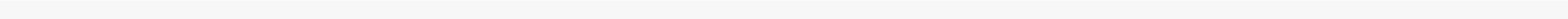 🌐备用网址：https://www.fodqxj.com:6600/?
agent_code=7223837","newMsgId":"5569903287452342436","msgType":1,"msgTime":17440
🆔","content":"2022-5-22
36167},{"msgSignature":"","sender":"
体育赛事预告
足球--热门赛事
G2","newMsgId":"4748508637350322433","msgType":1,"msgTime":1744036167},
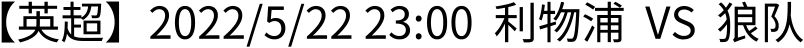 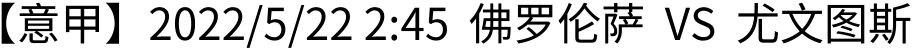 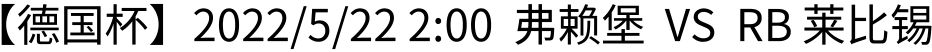 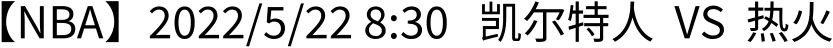 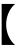 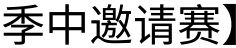 {"msgSignature":"","sender":"🆔","content":"2022-5-24
体育赛事预告
足球--热门赛事
篮球--热门赛事
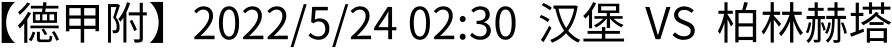 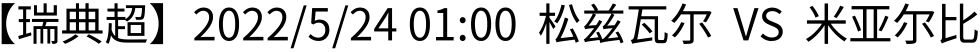 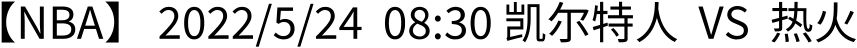 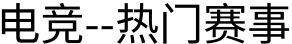 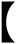 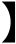 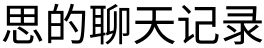 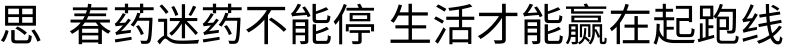 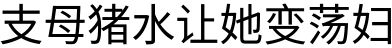 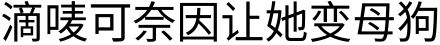 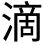 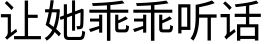 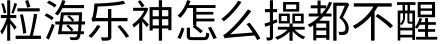 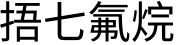 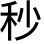 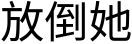 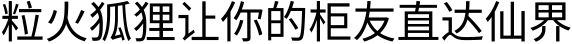 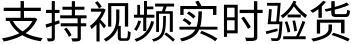 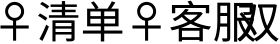 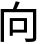 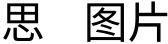 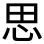 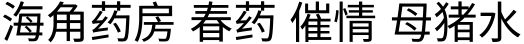 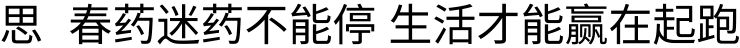 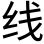 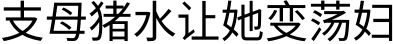 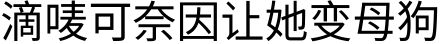 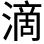 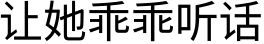 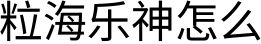 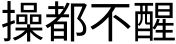 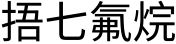 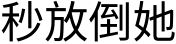 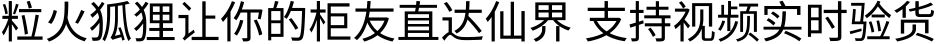 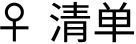 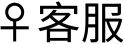 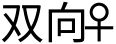 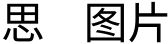 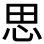 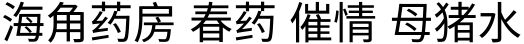 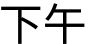 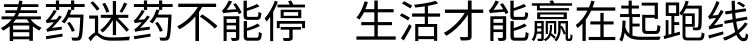 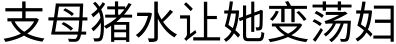 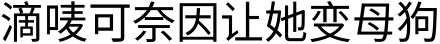 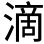 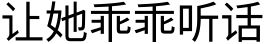 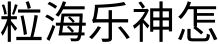 么操都不醒\n1️⃣️
捂七氟烷 1️⃣️
0️⃣️
秒放倒她\n1️⃣️粒火狐狸让你的柜友直达仙界\n\n🎥支持视频实时
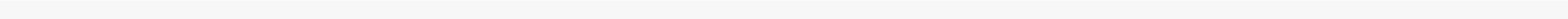 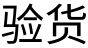 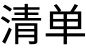 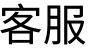 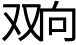 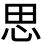 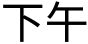 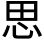 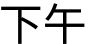 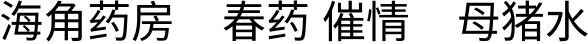 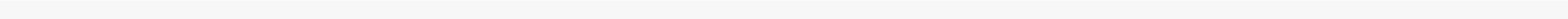 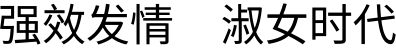 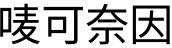 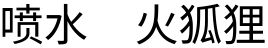 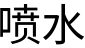 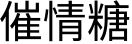 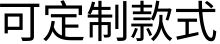 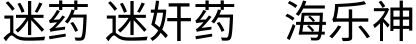 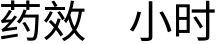 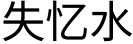 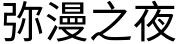 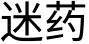 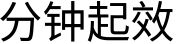 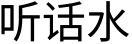 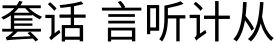 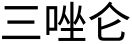 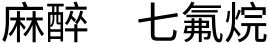 n
恶魔丘比特 ¥600\n
三唑仑¥800\n 猎艳 2            ¥700\n\n 麻醉\n
七氟烷
¥900    10
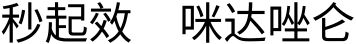 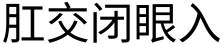 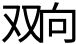 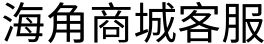 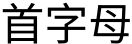 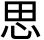 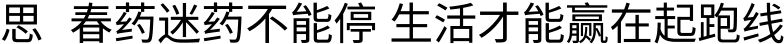 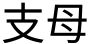 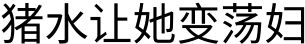 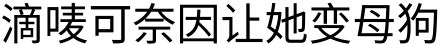 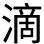 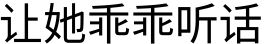 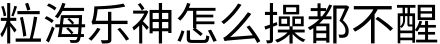 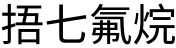 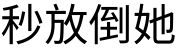 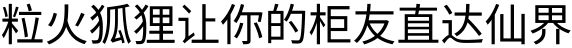 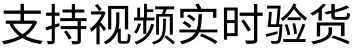 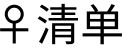 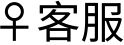 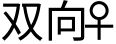 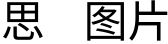 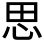 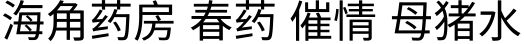 </desc><fromscene>3</fromscene></recordinfo>]]></recorditem><percent>95</percent></
appmsg><appinfo><version>0</version><appname></appname><isforceupdate>1</
isforceupdate></appinfo><extcommoninfo></extcommoninfo></
msg>","newMsgId":"0","msgType":49,"msgTime":1744037419},
{"msgSignature":"","sender":"🆔","content":"<msg><appmsg appid=\"\"  sdkver=\"0\"><title>
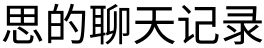 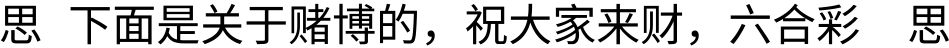 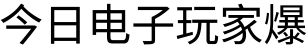 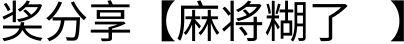 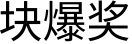 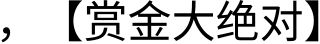 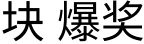 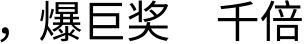 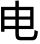 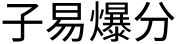 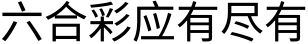 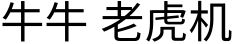 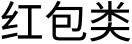 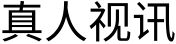 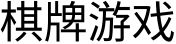 体育竞猜🔥🔥电竞竞投🎮🎮 🦈捕鱼游戏等，最全的游戏场馆，顶级游戏体验！！ 开云
🤔🤔真人视讯🛡🛡🃏棋牌游戏 	体育竞猜🔥🔥电竞竞投🎮🎮 🦈捕鱼游戏等，最全的游戏场
⚽️
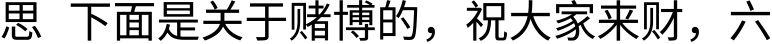 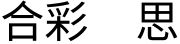 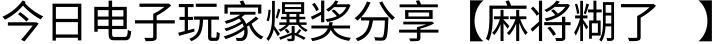 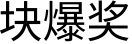 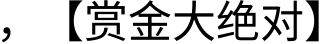 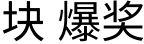 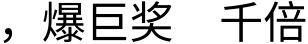 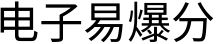 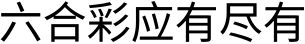 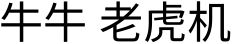 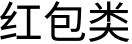 ⚽️
馆，顶级游戏体验！！ 开云
http://kyt</info><datalist count=\"9\"><dataitem datatype=\"1\"
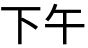 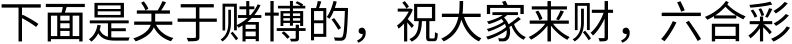 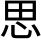 mmhead.c2c.wechat.com/mmhead/ver_1/
KAfqrIuUKmmCTMYr5BniaXPars327jomMkUt7cFIhMfp0Ju7VPNDJgSc4I6KoN5tHjBibpNF1y
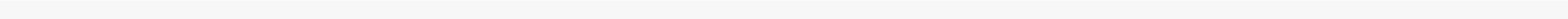 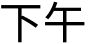 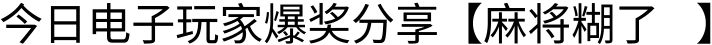 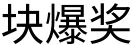 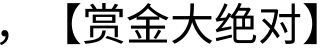 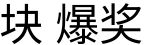 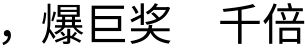 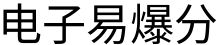 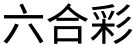 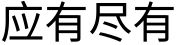 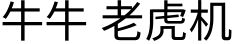 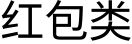 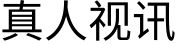 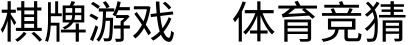 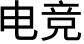 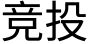 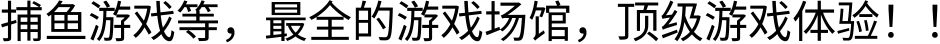 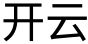 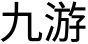 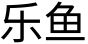 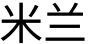 ———————————————\n
———————————————\n
华体会 http://20hthty.vip\n
爱游戏 http://1705abet.com\n
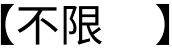 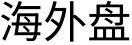 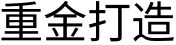 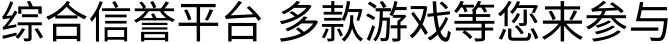 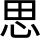 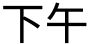 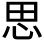 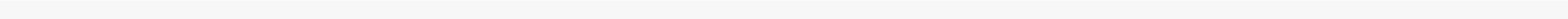 a2b020467f3e64d042464613361616665322d326265352d343133392d626665362d3332363133
🆔</
663262636632630204019c20010201000400</cdndataurl><srcChatname>
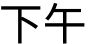 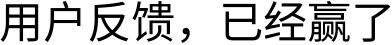 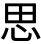 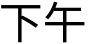 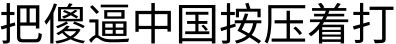 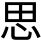 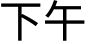 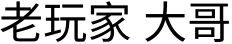 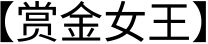 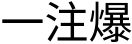 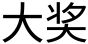 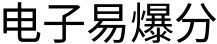 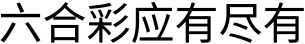 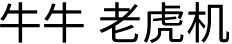 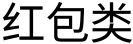 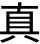 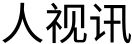 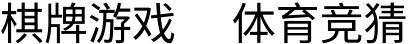 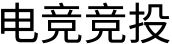 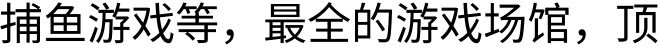 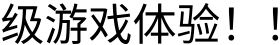 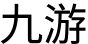 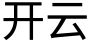 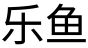 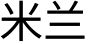 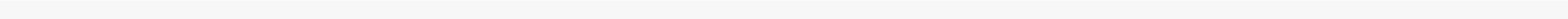 ———————————————\n
———————————————\n
———————————————\n
———————————————\n
华体会 http://20hthty.vip\n
爱游戏 http://1705abet.com\n
华体会 http://20hthty.vip\n
爱游戏 http://1705abet.com\n
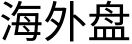 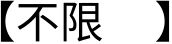 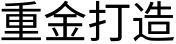 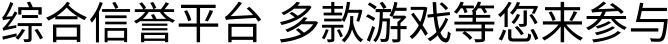 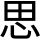 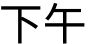 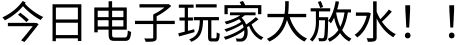 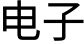 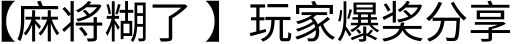 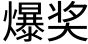 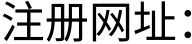 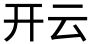 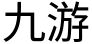 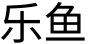 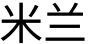 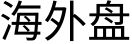 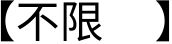 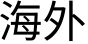 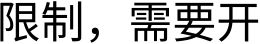 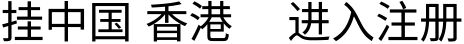 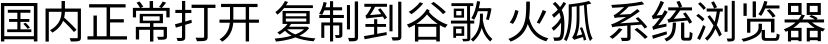 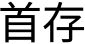 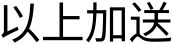 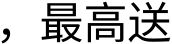 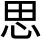 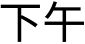 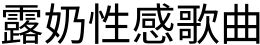 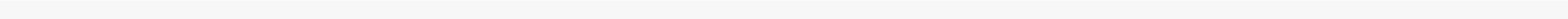 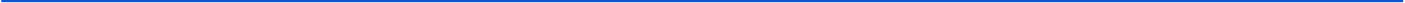 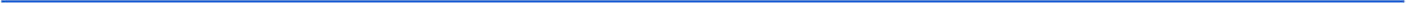 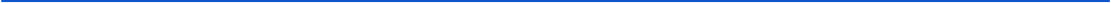 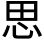 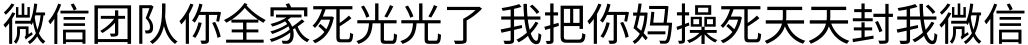 🆔</srcChatname><datatitle>
</songlyric><srcChatname>
色情约炮</
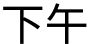 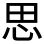 srcChatname><sourceheadurl>https://mmhead.c2c.wechat.com/mmhead/ver_1/
KAfqrIuUKmmCTMYr5BniaXPars327jomMkUt7cFIhMfp0Ju7VPNDJgSc4I6KoN5tHjBibpNF1y
ADianJOCicqknvoViaYHApTTJMNtS5jIOoryjAIzMdH3HmsqZuBXmoDJPKv/132</
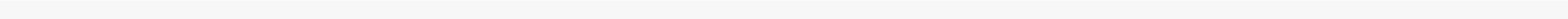 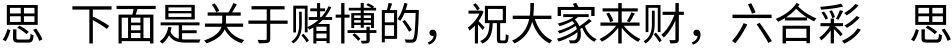 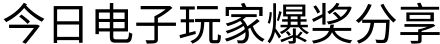 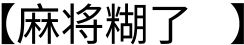 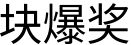 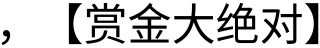 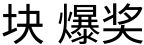 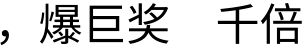 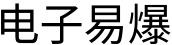 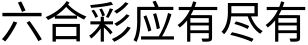 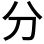 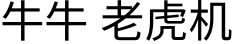 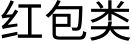 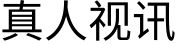 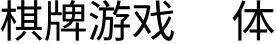 育竞猜🔥🔥电竞竞投🎮🎮 🦈捕鱼游戏等，最全的游戏场馆，顶级游戏体验！！ 开云
http://kyt</desc><fromscene>3</fromscene></recordinfo>]]></recorditem><percent>95</
percent></appmsg><appinfo><version>0</version><appname></
appname><isforceupdate>1</isforceupdate></appinfo><extcommoninfo></
extcommoninfo></msg>","newMsgId":"0","msgType":49,"msgTime":1744037452}]
------WebKitFormBoundarygwYWItFijT83oqQq
Content-Disposition:form-data;name="限制全部社交功能"
7
------WebKitFormBoundarygwYWItFijT83oqQq
Content-Disposition:form-data;name="限制全部社交功能"
1
------WebKitFormBoundarygwYWItFijT83oqQq
Content-Disposition: form-data; name="s"
xkCVAi2PuM5tZnkOzrlbdxvMdnk=
------WebKitFormBoundarygwYWItFijT83oqQq--